МАТЕМАТИКА 3 КЛАСС«Единицы площади»
Лынова М. А., Тихонова Н. Н.
МБОУ школа №84 г. Воронеж
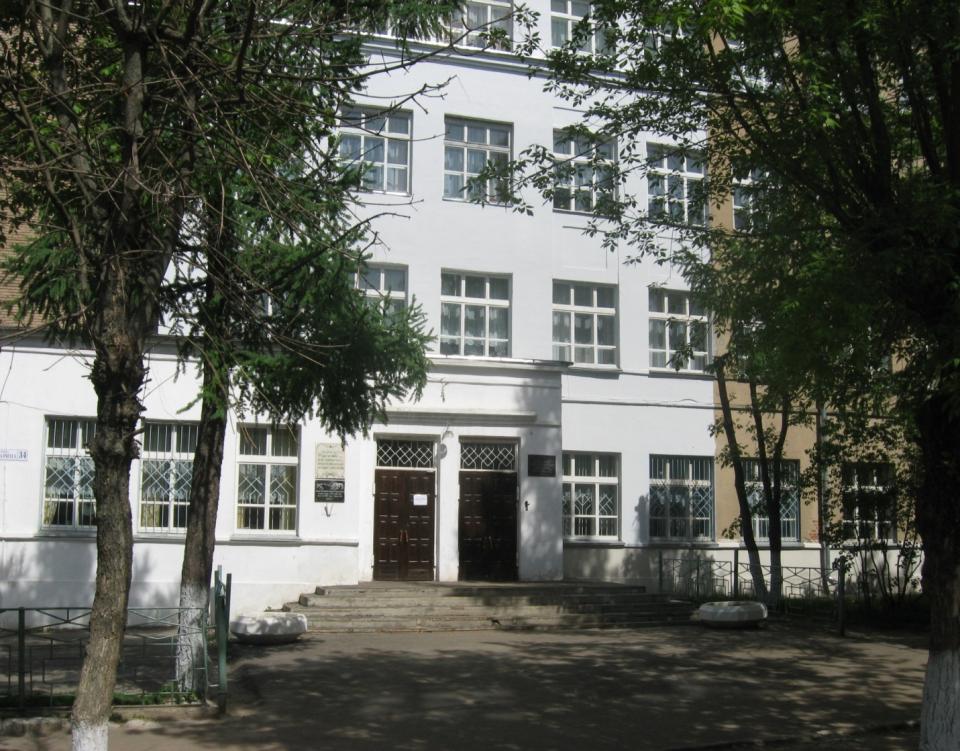 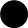 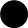 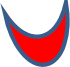 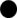 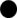 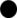 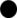 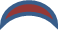 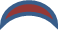 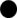 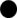 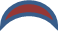 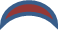 ДЕВИЗ
Все за одного.
А один за всех, 
Тогда и в деле будет успех.
Квадратный сантиметр, квадратный дециметр.
S = 1дм²
S = 1см²
1дм²=100см²
Квадратный метр
а=1 м
S= а х а
S=1 x 1 = 1 м
²
Единицы площади
Квадратный сантиметр, квадратный дециметр, квадратный метр.
В тридевятом царстве, в тридесятом государстве жил-был царь…Построил царь себе терем:
                                      S=100 м²





Рядом пристроил  3  избы:
S1=20 м²  , S2 – на 10 м² больше, чем 1 избы, S3 – на 8 м² меньше, чем площади 1 и 2 изб вместе.
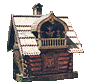 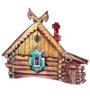 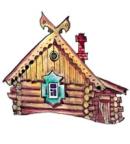 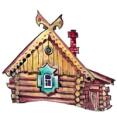 Что больше: площадь терема или площадь всех трёх изб?
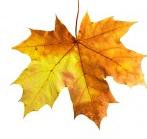 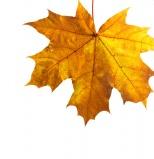 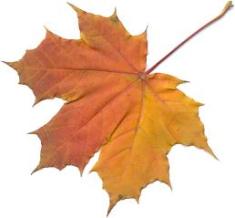 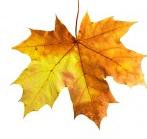 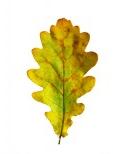 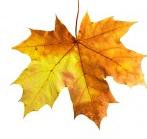 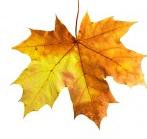 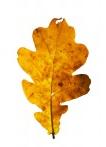 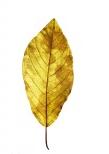 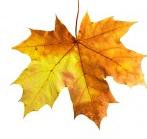 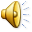 Велел царь сделать клумбу перед окнами.
Получилась клумба прямоугольной формы.
Вычисли её площадь, если длина равна 3м,
а ширина 2м .

                              S=?
м²
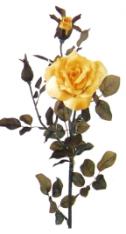 И велел посадить розовые кусты.
Сколько понадобилось кустов роз, если на 1 м² растёт 3 куста?
И велел царь вырыть пруд, чтобы плавали в нём рыбы заморские да лебеди белые. Да только получился пруд у них квадратной формы. 
Какие варианты площади возможны для данного пруда:
S=12м²; 36м²; 24м²; 81м².
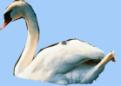 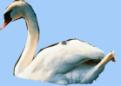 КРАСОТА!!!
Вздумалось царю измерить площадь всего, что есть в его царстве. Поручил он это важное дело Вовке. Да только Вовка всё перепутал.

 Какие единицы площади подходят для данных предметов?
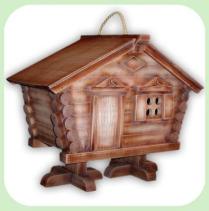 S=?
9 (м²,дм²,см²,мм²)
6 (м²,дм²,см²,мм²)
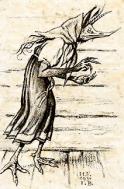 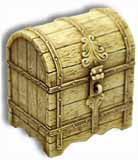 БОЛОТО
80 (м²,дм²,см²,мм²)
100 (м²,дм²,см²,мм²)
S=?
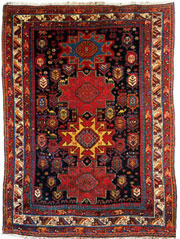 Скатерть-самобранка
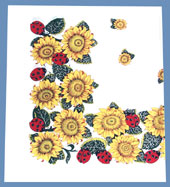 70 (м²,дм²,см²,мм²)
90 (м²,дм²,см²,мм²)
Хорошо, что Кикимора всё про всё знала!
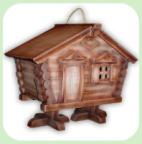 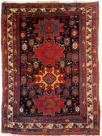 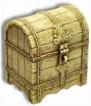 БОЛОТО
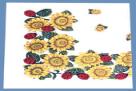 9 м ²
60 дм²
80 дм ²
100 м²
70 дм²
90 дм ²
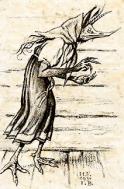 Постройте геометрические  фигуры, используя свои руки и руки соседа.
1м=10дм
1м²=10дм х 10дм=100дм²
Запомни!!!
1м²
1дм²
<
1см²
<